Smart Cities and West Baltimore Summary and Community of Stakeholders Matchmaking Workshop


NSF Smart and Connected Communities 2017 Planning Grant


Hosts

Federal Reserve Bank of Richmond, Baltimore Branch
University of Maryland, College Park
University of Baltimore
Morgan State University
Johns Hopkins University
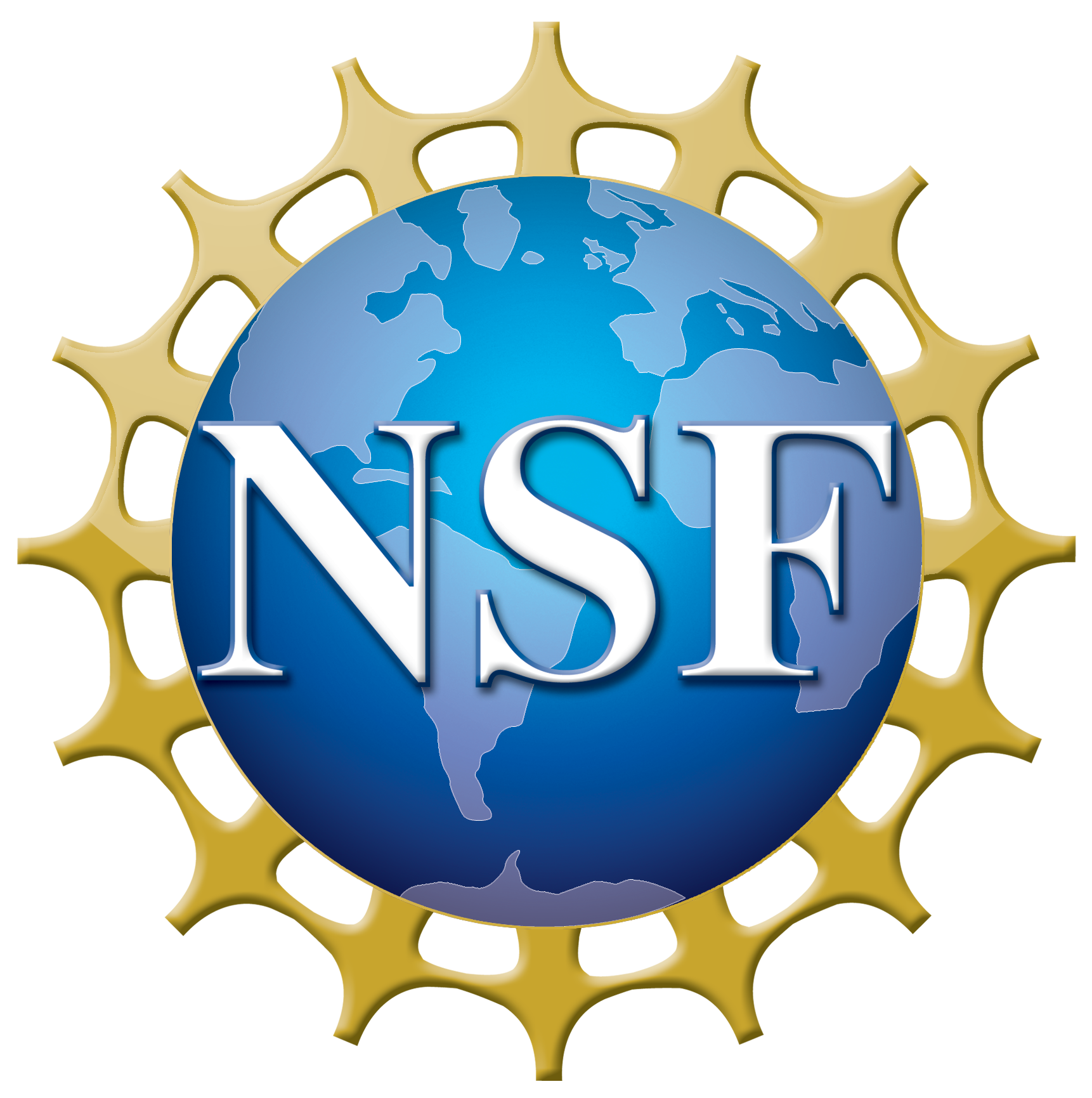 This work has been supported by 
the National Science Foundation 
under grant No 1737495
Seema Iyer
Associate Director, Jacob France Institute, University of Baltimore

Seema D. Iyer, PhD is Associate Director of the Jacob France Institute at the University of Baltimore. She oversees the Baltimore Neighborhood Indicators Alliance at JFI (BNIA-JFI) which collects, integrates and disseminates community-based quality of life indicators. BNIA-JFI annually produces the City's Vital Signs report that "takes the pulse" of what's going on in Baltimore's neighborhoods. Seema is currently serving on the Executive Committee of the Urban Institute's National Neighborhood Indicators Partnership (NNIP), a network of city-partners including BNIA-JFI that provide longitudinal, community based data for neighborhood planning and advocacy. 

Her research focuses on the role of data sharing in collaborative public innovation processes. Seema is also Program Director of the Real Estate and Economic Development (REED) program in the Merrick School of Business at UB. Prior to joining UB, she was chief of research and strategic planning for the Baltimore City Department of Planning from 2005-2011. In 2017, she was a Fulbright-Nehru Scholar in Bangalore, India, researching the role of urban governance for metropolitan economic competitiveness. Her blog from the experience is available at blogs.ubalt.edu/siyer. Seema holds a Ph.D. in urban and regional planning from the 
University of Michigan, Ann Arbor.
Supporting Data-Driven Decision Making in West Baltimore for Smart Technology Planning
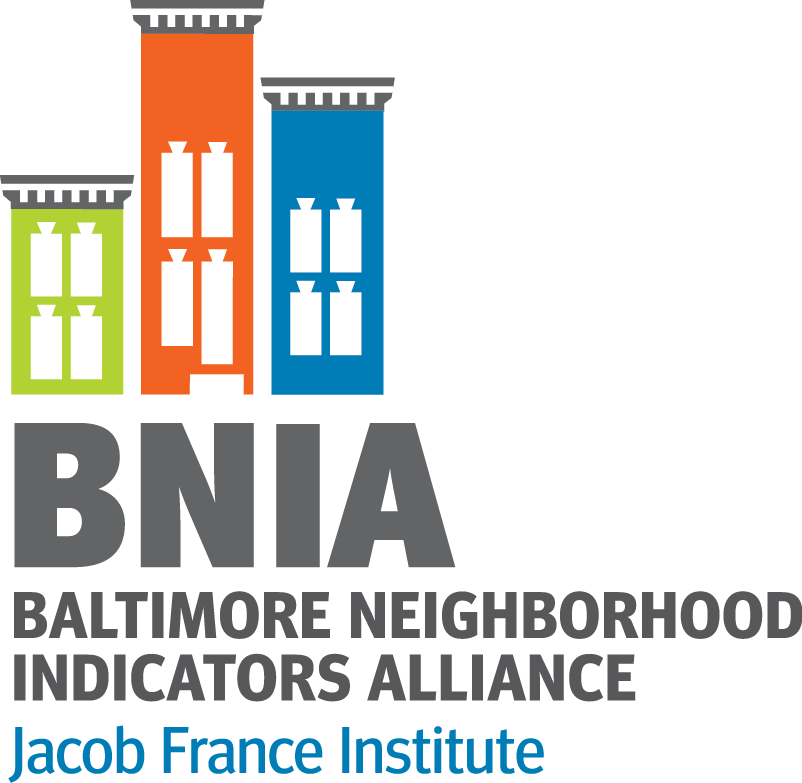 NSF Smart and Connected CommunitiesJuly 12, 2018
Seema D. Iyer, PhD
@bniajfi
About Baltimore Neighborhood Indicators Alliance
Began nearly 20 years ago by local stakeholders, now based within Jacob France Institute at University of Baltimore
Part of the National Neighborhood Indicators Partnership
“One-stop-shop” for comprehensive, administrative data and training
Multiple topic areas (demographics, housing, crime, education, etc.)
Data over time (2000 – 2018)
Vital Signs – annual report of quality of life indicators for Baltimore’s communities
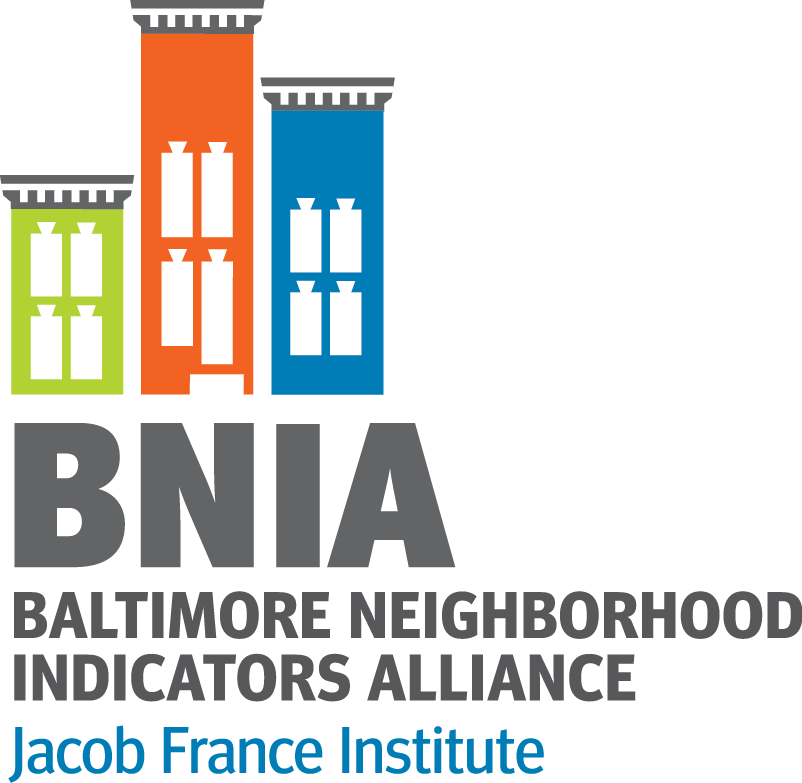 Indicators as a Proxy for Community Issues
Data Engagement Protocol
Data sharing as a knowledge management strategy can help establish common understandings among potential collaborators*
Collaborative innovation among multi-sector actors is a process that moves from interaction to collaboration to innovation
Data that measures effectiveness of city services and improvement in quality of life can promote citizen participation by demonstrating how use of data can establish a democratic space for engagement
*Iyer, Seema D. (2015) “Barriers to Data Sharing for Inclusive Knowledge Management” in Innovations in the Public and
Nonprofit Sectors: A Public Solutions Handbook, Patria de Lancer Julnes & Ed Gibson, eds., M.E. Sharpe Press. Pp. 91-109.
West Baltimore Community Meetings
Overarching Question: 
How can “smart technology” help improve the quality of life in West Baltimore?
BNIA Objectives: 
Understand how neighborhoods use data about the area
What are the neighborhood’s concerns and issues based on existing information
What kinds of information gaps exist
How would data be accessed in the future?
Community Outreach Meetings
Two communities:
Heritage Crossing
State Center Neighborhood Alliance
Community Trainings:
Meeting #1- Presentations around available data; breakout discussions with residents
Meeting #2- Hands-on computer workshops for accessing data
Community Outreach Meeting #1
BNIA convened initial trainings with Heritage Crossing and State Center in April 2018

First meeting focused on community data from Vital Signs and Baltimore City Planning

Breakout Group Questions:
What would you like to improve in the neighborhood?
What additional data would you like to see?
Meeting #1 – Heritage Crossing
Attendance: 7 residents
Resident-Led Discussion Topics:
How to increase population and income
Homeownership information
Local economy and employment
Neighborhood spending power
Communication tools to engage with residents?
Population under community supervision
Meeting #1 – State Center
Attendance: 18 residents
Resident-Led Discussion Topics:
Baltimore City Open Data 
Frequency of updates
Sharing of new datasets
Data quality
Employment and commute destinations
Trash and sanitation
Disease prevalence
Community Outreach Meeting #2
Agenda derived from discussion topics from the first meeting
Trainings held at University of Baltimore in June 2018
Hour and half workshops using computer lab to access online resources
Meeting #2 – Heritage Crossing
Attendance: 5 residents
Workshop topics:
	1. Accessing Vital Signs data
			Finding community profiles and data visualizations
	2. Using Open Baltimore
			Keyword searches, building filters, exporting and 					visualizing data
	3. Real Property Lookup
			Property searches by address
Meeting #2 – State Center
Attendance: 5 residents
Workshop topics:
	1. Accessing Vital Signs data
			Finding community profiles and data visualizations
	2. Using Open Baltimore
			Keyword searches, building filters, exporting and 					visualizing data
	3. LEHD OnTheMap
			Custom report for employment characteristics
Community Concerns
How can resources be used to leverage funding/grants?
How to find information across different sources?
How can we best visualize data for action/strategizing?
How can we use data to brainstorm and learn?
What is the quality of the data?
What is a Data-Driven Smart City?
Smart Economy—entrepreneurship, innovation, new forms of economic development such as sharing economy and open data economy
Smart Government—e-government, evidence-informed decision making, transparency, participatory
Smart Mobility—interoperable/multi-modal transport systems, sharing services
Smart Environments—sustainability, resilience, renewable energy
Smart Living—improving quality of life, increasing safety, reducing risk 
Smart People—informed citizenry, fostering creativity, inclusivity, empowerment

Rob Kitchin (2018) “Data-Driven Urbanism” in Data and the City, Routledge, New York, NY
Data Subjects
Data Citizens
18
Next Steps
“Crowdsource Data Tool Collective for Baltimore” event at Baltimore Data Day on July 13
Create a resource for everyone to view and keep track of new and existing applications using open data to improve the quality of life in Baltimore. 
Results of this event will be a crowdsourced, open compilation of existing tools that can be used by communities and enhanced by civic technologists and others at future events.
http://www.bniajfi.org

Resource Page: https://bniajfi.org/currentprojects/smartcitiesresources
bnia-jfi@ubalt.edu 
@bniajfiTwitter/Facebook
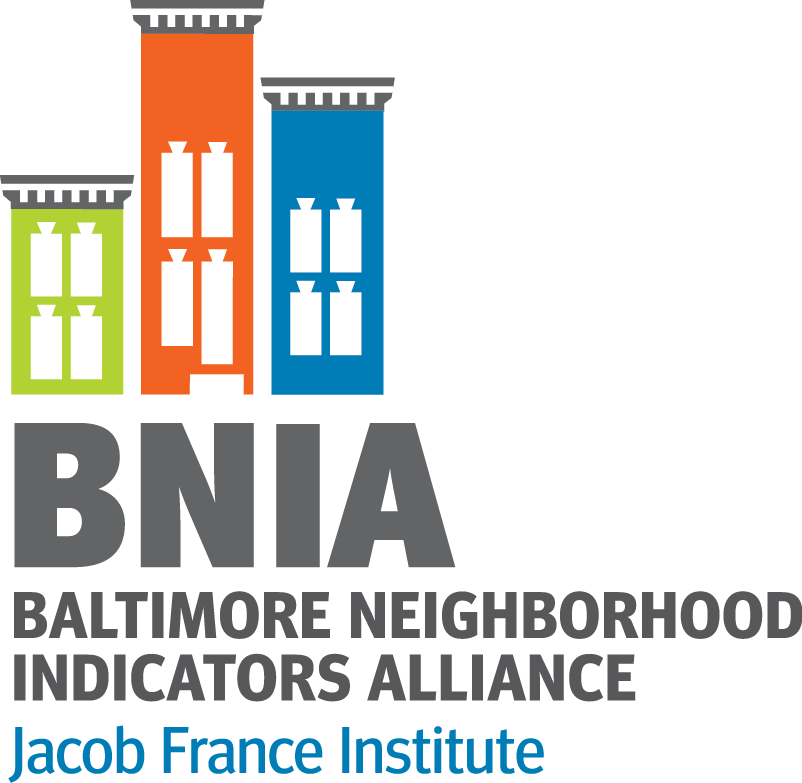